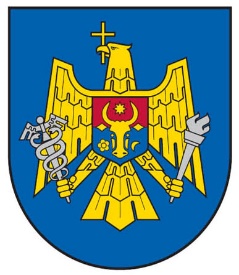 ANRE
Reglementarea serviciului public de alimentare cu apă și de canalizare. Metodologia de determinare, aprobare și aplicare a tarifelor pentru serviciul public de alimentare cu apă, de canalizare și epurare a apelor uzate
Olga  LOZAN, 
Secția Tarife și analize , 
Departamentul aprovizionare cu apă și canalizare
Reglementarea serviciului public de alimentare cu apă şi de canalizare
Conform Legii nr.303/2013, art. 7 ,  ANRE elaborează și aprobă:
Metodologia de determinare, aprobare şi aplicare a tarifelor pentru serviciul public de alimentare cu apă, de canalizare şi de epurare a apelor uzate (Nr.489/2019 din 20.12.2019   M.O. nr.55-61/198 din 21.02.2020);  
Metodologia de determinare, aprobare şi aplicare a tarifelor la serviciile auxiliare furnizate de către operatori (Nr.270/2015 din 16.12.2015   M.O. nr.55-58/385 din 11.03.2016);  
Regulamentul privind procedurile de prezentare și de examinare a cererilor titularilor de licențe privind prețurile și tarifele reglementate (Nr.286 din 17.10.2018   M.O. nr.430-439/1692 din 23.11.2018); 
Regulamentului-cadru de organizare și funcționare a serviciului public de alimentare cu apă și de canalizare (Nr.355 din 27.09.2019   M.O. nr.352-359/1987 din 29.11.2019);
Regulamentul privind principiile de efectuare a investițiilor în sectorul de alimentare cu apă și de canalizare (Nr.357 din 27.09.2019   M.O. nr.352-359/1987 din 29.11.2019);
Regulamentul cu privire la stabilirea şi aprobarea, în scop de determinare a tarifelor, a consumului tehnologic şi a pierderilor de apă în sistemele publice de alimentare cu apă (Nr.180/2016 din 10.06.2016   M.O. nr.206-214/1185 din 15.07.2016.
Politica tarifară
Conform Legii nr. 303/2013 privind serviciul public de alimentare cu apă și de canalizare: 
Art. 35. Reglementarea tarifelor pentru serviciul public de alimentare cu apă, de  canalizare şi de epurare a apelor uzate
În domeniul alimentării cu apă şi de canalizare se supun reglementării următoarele tarife:    a) tariful pentru serviciul public de alimentare cu apa potabilă;    b) tariful pentru serviciul public de alimentare cu apă tehnologică;     c) tariful pentru serviciul public de canalizare şi de epurare a apelor uzate;    d) tariful pentru producerea și/sau transportarea apei în vederea redistribuirii;
               e) tarifele pentru serviciile auxiliare.

Art. 35 prevede și principiile de bază ce s-au regăsit în  Metodologia de determinare, aprobare şi aplicare a tarifelor pentru serviciul public de alimentare cu apă, de canalizare şi de epurare a apelor uzate, precum:   
furnizarea/prestarea serviciului menţionat, în condiţii de siguranţă şi cu respectarea indicatorilor de performanţă, la cheltuieli minime necesare, cu utilizarea eficientă a obiectelor sistemului public de alimentare cu apă şi de canalizare;
desfăşurarea unei activităţi eficiente şi profitabile ce ar oferi operatorului posibilitatea de a acoperi consumurile şi cheltuielile sale justificate necesare pentru desfăşurarea activităţii reglementate şi recuperarea mijloacele financiare investite în dezvoltarea, renovarea şi reconstrucţia sistemului public de alimentare cu apă şi de canalizare

Metodologia de determinare, aprobare şi aplicare a tarifelor pentru serviciul public de alimentare cu apă, de canalizare şi de epurare a apelor uzate nr. 489/2019 din 20.12.2019 ( M.O. nr.55-61/198 din 21.02.2020)
Metodologia de determinare, aprobare şi aplicare a tarifelor pentru serviciul public de alimentare cu apă, de canalizare şi epurare a apelor uzate Nr.489/2019 din 20.12.2019    M.O. nr.55-61/198 din 21.02.2020
Structura Metodologiei:
Secțiunea 1 : Dispoziții GeneraleSecțiunea 2 : Definirea serviciilor furnizate/prestate de operatori și a tarifelor reglementate
Secțiunea 3 : Determinarea tarifelor
Secțiunea 4 : Structura cheltuielilor
Secțiunea 5 : Determinarea și ajustarea cheltuielilor
Secțiunea 6 : Determinarea rentabilității
Secțiunea 7 : Aprobarea, ajustarea și aplicarea cheltuielilor de bază și a tarifelor
Structura cheltuielilor
Metodologia prevede următoarea structură a cheltuielilor care stau la baza determinării tarifelor: 
Cheltuieli de bază (CBn):
Cheltuieli materiale (CMn);
Cheltuielile cu personalul (CP);
Cheltuielile de întreţinere şi exploatare a sistemelor publice de alimentare cu apă şi de canalizare (CÎEn)
Cheltuielile administrative și de distribuire (CADn); 
Cheltuieli privind amortizarea mijloacelor fixe şi a imobilizărilor necorporale (CAIn);
Cheltuieli de procurare a apei (CAPn);
Cheltuieli pentru energia electrică (CEEn); 
Redevența (RDVn);
Cheltuieli privind achiziționarea contoarelor pentru consumatorii casnici (CACn);
Cheltuieli de tratare a apelor uzate conform contractelor încheiate cu terțe părți (CTRn);
 Alte cheltuieli operaţionale (ACn).
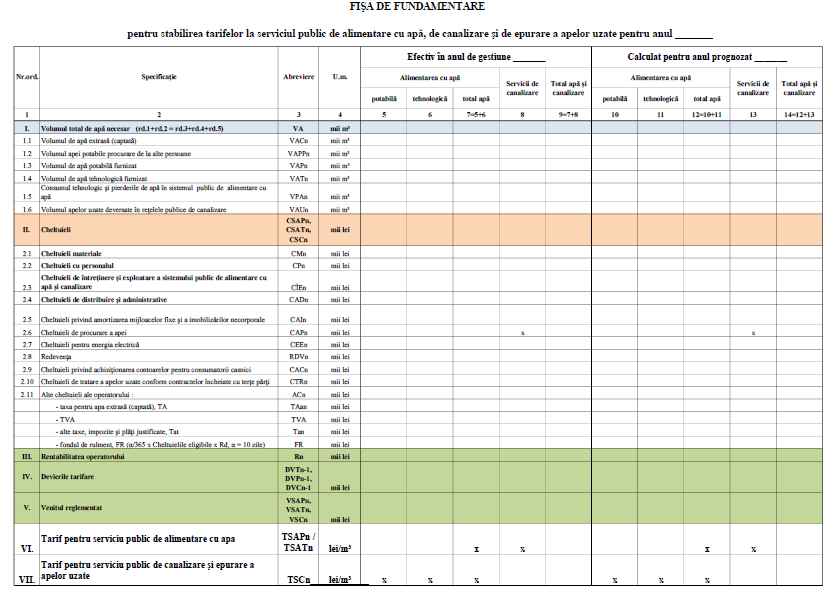 Etapele procesului de aplicare a Metodologiei
I. Determinarea cheltuielilor de bază
Exemplu: Cheltuieli administrative și de distribuire

Etapele de determinare a cheltuielilor administrative și de distribuire:

Determinarea cheltuielilor administrative și de distribuire totale pe întreprindere (din evidența contabilă);
Excluderea cheltuielilor ce se regăsesc la alte capitole de cheltuieli sau se vor determina la examinarea propriu –zisă a tarifelor 
De exemplu: 
cheltuielile salariale – se regăsesc la capitolul cheltuieli cu personalul, 
cheltuielile cu amortizarea mijloacelor fixe și a imobilizărilor necorporale, taxele și impozitele  – se vor examina la determinarea propriu-zisă a tarifelor ;
Gruparea cheltuielilor administrative și de distribuire conform metodologiei;
Alocarea cheltuielilor administrative și de distribuire între activitățile desfășurate și serviciile reglementate furnizate/prestate proporțional veniturilor obținute de la activitățile desfășurate
Exemplu: Cheltuieli materiale 

Tabel de prezentare :
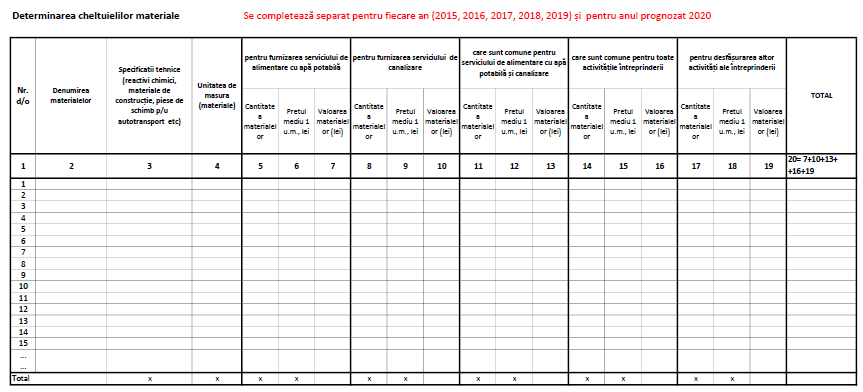 II. Determinarea, examinarea, avizarea, aprobarea tarifelor
*La ajustarea cheltuielilor de bază se aplică indicele prețurilor de consum prognozat de Ministerul Economiei (vezi site-ul www.mec.gov.md, apoi Situația macroeconomică, Prognozare macroeconomică, Indicele prețului de consum mediu anual )
Avizarea, aprobarea tarifelor
III. Determinarea tarifelor actualizate, devierile tarifare
În anul  următor anului în care au fost aprobate tarifele, se actualizează valorile care au fost prognozate.
 Actualizarea tarifelor  - procedură de analiză și determinare a tarifelor, în conformitate cu prevederile Metodologiei și a condițiilor (parametri) efective de activitate pentru perioada precedentă de reglementare.
Devieri tarifare – componenta de corectare a venitului reglementat actualizat pentru anul precedent și cel efectiv înregistrat în aceeași perioadă. Aceste devieri (deficit sau excedent tarifar) se determină în baza diferenței rezultate dintre parametrii prognozați și cei real înregistrați în perioada precedentă de reglementare, incluși în calculul tarifelor.
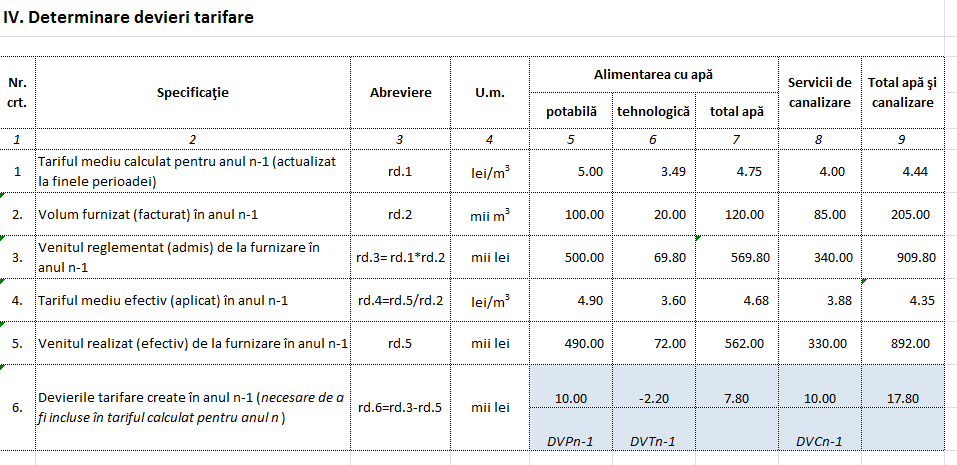 Depunerea cererii privind avizarea/aprobarea cheltuielilor de bază, a tarifelor : 

Titularii de licenţe depun spre examinare la Agenţie cererea privind aprobarea cheltuielilor de bază şi/sau tarifelor în conformitate cu prevederile metodologiei în vigoare şi în conformitate cu Regulamentul privind procedurile de prezentare și de examinare a cererilor titularilor de licențe privind prețurile și tarifele reglementate aprobat prin Hotărârea ANRE nr.286/2018 din 17 octombrie 2018. 

Cererea se acceptă spre examinare dacă aceasta cuprinde următoarele:
VĂ MULȚUMESC PENTRU ATENȚIE